Проект Бюджета муниципального образования городское поселение Андра на 2018 год и плановый период 2019-2020 годов
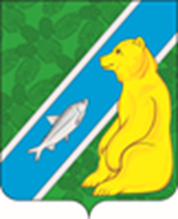 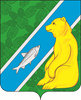 ДОХОДЫ БЮДЖЕТА ГОРОДСКОГО ПОСЕЛЕНИЯ СОСТАВЛЯЮТ (тыс.руб.)
Структура доходов бюджета муниципального образования городское поселение Андра
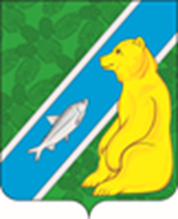 Структура доходов бюджета муниципального образования городское поселение Андра
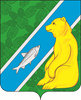 Структура налоговых доходов бюджета  городского поселения Андра (тыс. руб.)
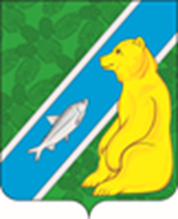 Структура неналоговых доходов бюджета  городского поселения Андра (тыс. руб.)
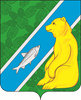 РАСХОДЫ БЮДЖЕТА ГОРОДСКОГО ПОСЕЛЕНИЯ СОСТАВЛЯЮТ (тыс.руб.)
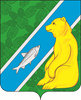 РАЗДЕЛ 01 «Общегосударственные расходы» (тыс.руб.)
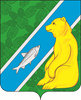 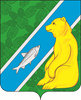 РАЗДЕЛ 04 «Национальная экономика» (тыс.руб.)
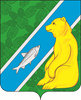 Раздел 05 «Жилищно-коммунальное хозяйство»
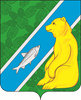 Раздел 08 «Культура и кинематография»
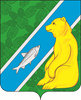 Деятельность в сфере культуры поселения
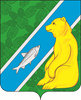 336,0
162,3
Проект 2018 год
2017 год (РСД от 10.11.2017 № 45)
160,9
162,1
Проект 2019 год
Проект 2020 год
Раздел 11 «Физическая культура и спорт» на 2017 год и плановый период 2018-2019 года
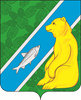 Деятельность в сфере культуры поселения
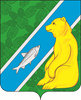 34,0
34,0
Проект 2018 год
2017 год (РСД от 10.11.2017 № 45)
34,0
34,0
Проект 2019 год
Проект 2020 год
Программные расходы
Спасибо за внимание!